«Голубая планета Земля»Рисования  в технике «Монотипия" с использованием ещё одной техники - «Набрызг".
Выполнила: воспитатель Нахтигаль Л.В.
Цель: Знакомство с нетрадиционной техникой рисования
Задачи:
Учить детей новой техникой рисования: "монотипия" с использованием ещё одной техники - "набрызг".
Развитие воображения, цветовосприятия, эмоций. 
Воспитывать аккуратность при работе с краской, интерес к нетрадиционной технике рисования.
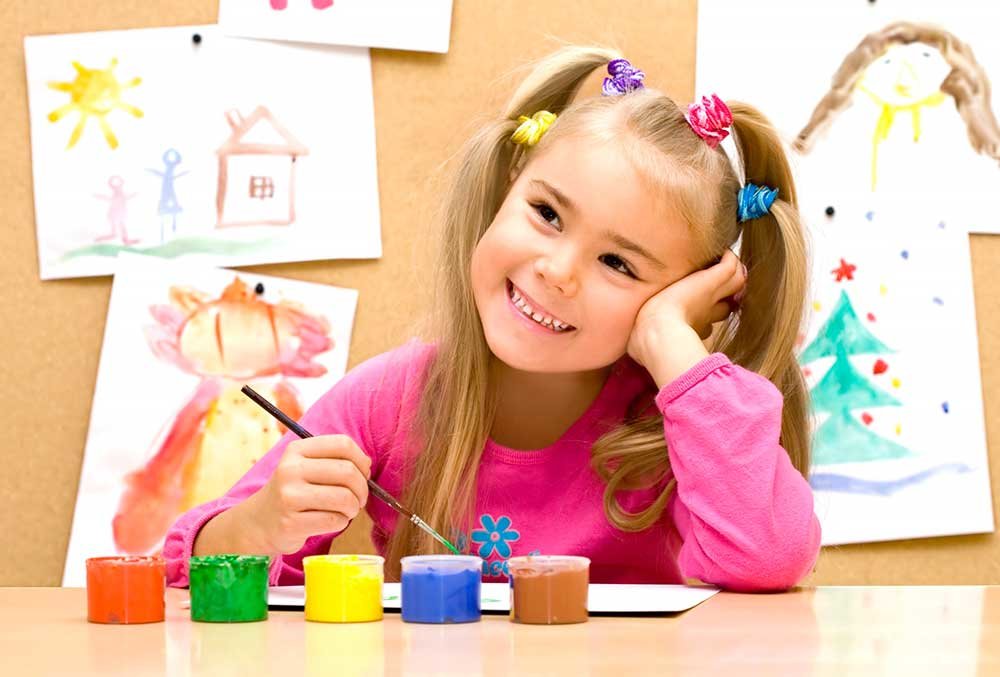 Для работы вам потребуется: 
файл или пакетик, 
альбомный лист, 
гуашь, кисть, 
зубная щётка, 
ватная палочка,
баночка с водой.
Давайте рассмотрим нашу планету Земля.
Какой формы она? Каким цветом Земля?
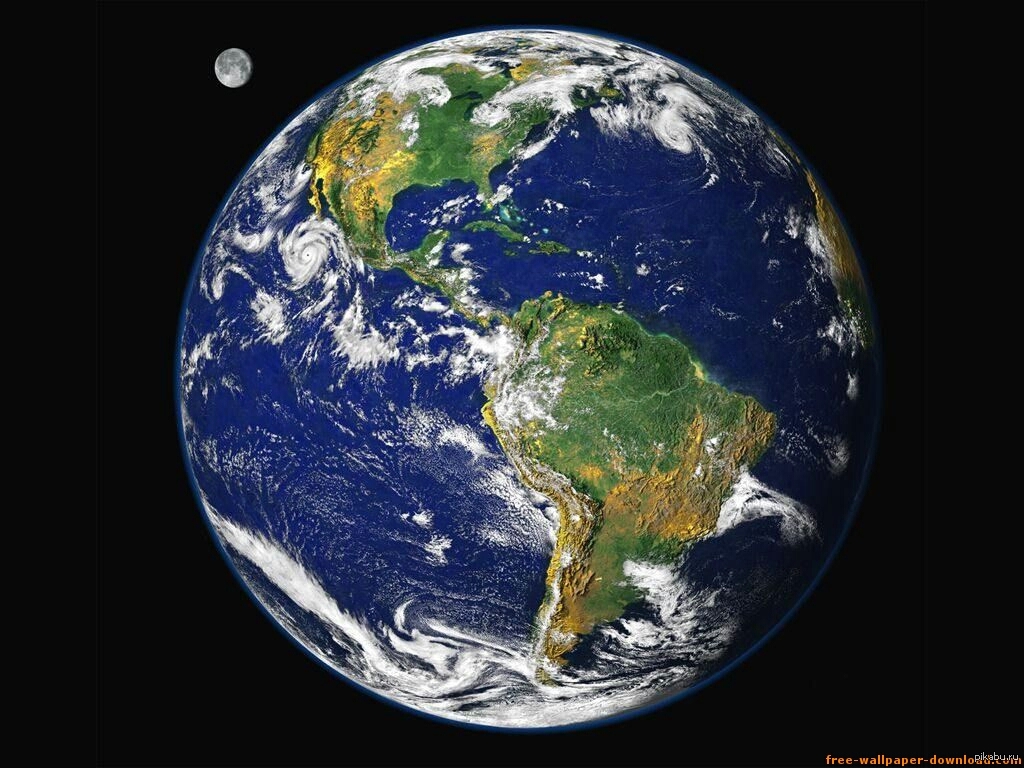 Давайте сделаем гимнастику для пальчиков
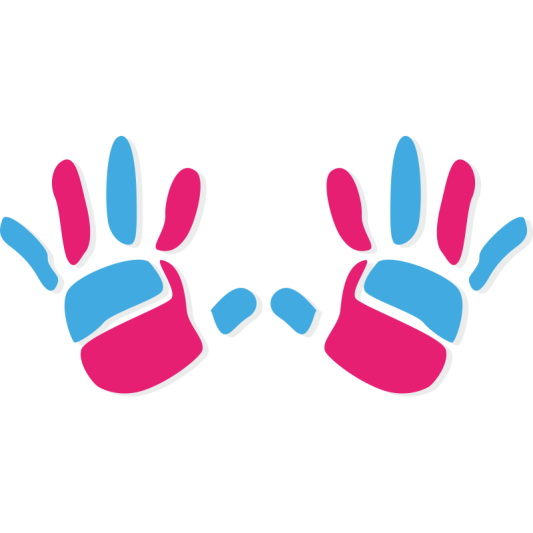 Начинаем работу на пакете: сначала рисуем круг. Затем внутри круга слегка смачиваем водой и добавляем цветовые пятна, характерные для планеты, в нашем случае для планеты Земля. Наносим синий, зелёный, и коричневый цвет небольшими пятнами внутрь круга
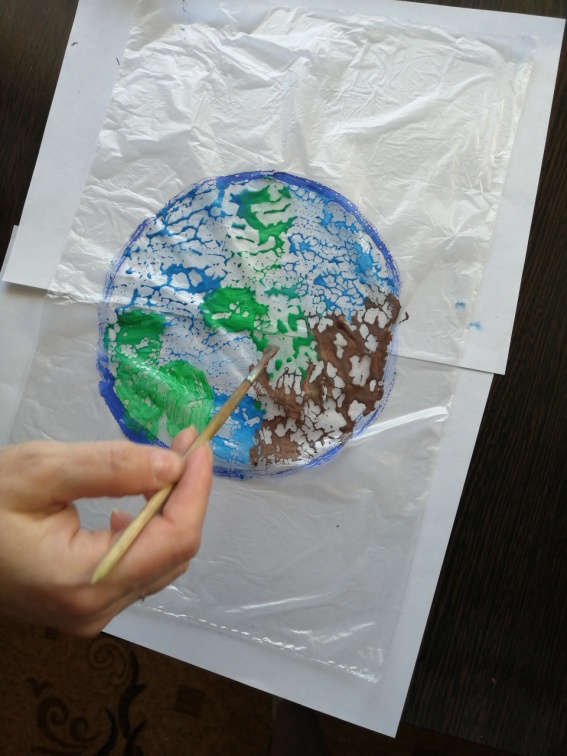 Далее аккуратно накладываем альбомный лист сверху и проглаживаем рукой.Аккуратно снимаем лист и получаем отпечаток, слегка смазанный в технике "монотипия".
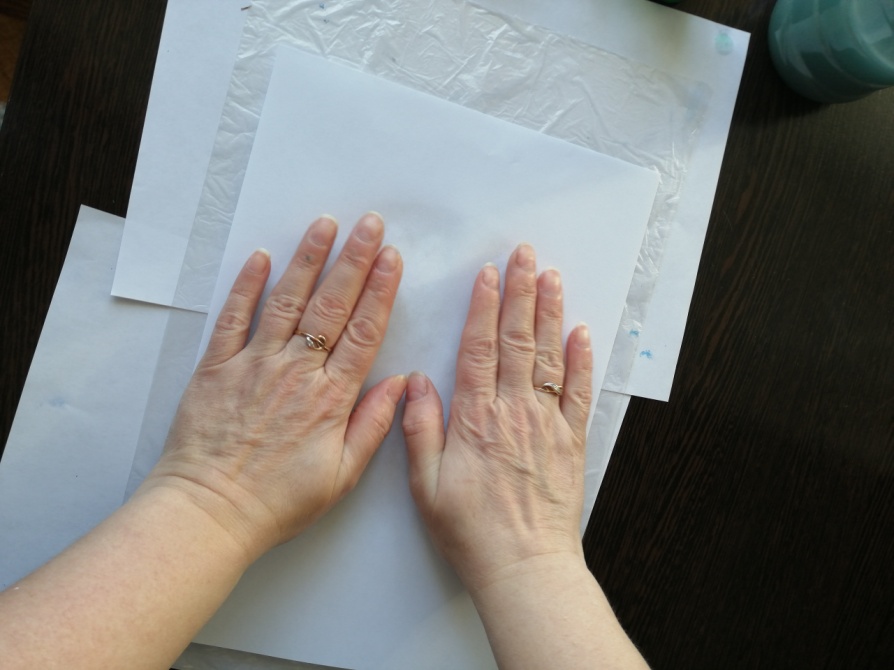 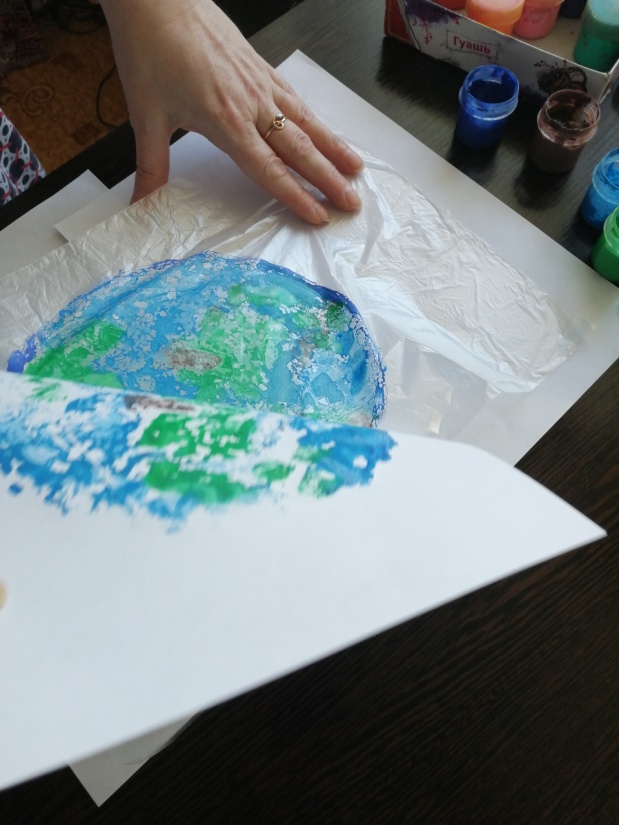 Вы никогда не получите два одинаковых отпечатка. Этим и интересна эта техника!
Теперь берём черную гуашь и обрисовываем контур планеты, образуя ровный круг. И далее закрашиваем весь лист в чёрный цвет.
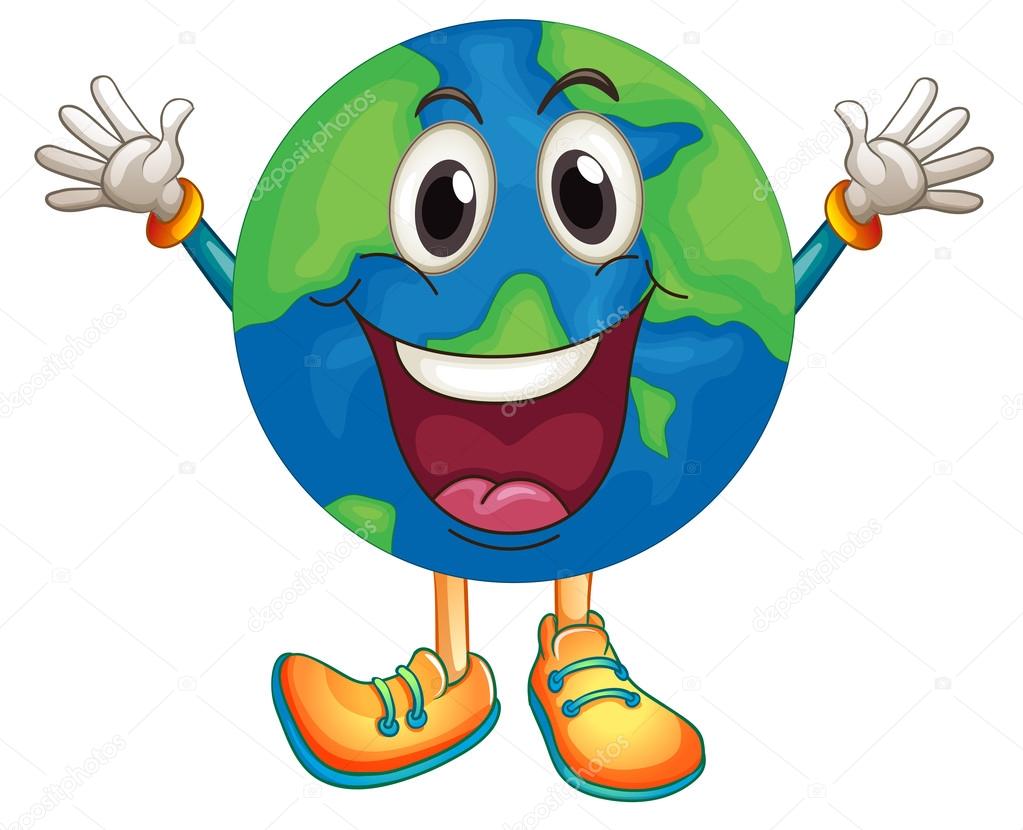 Теперь, используя зубную щётку и палочку нарисуем звёзды в технике "набрызг".
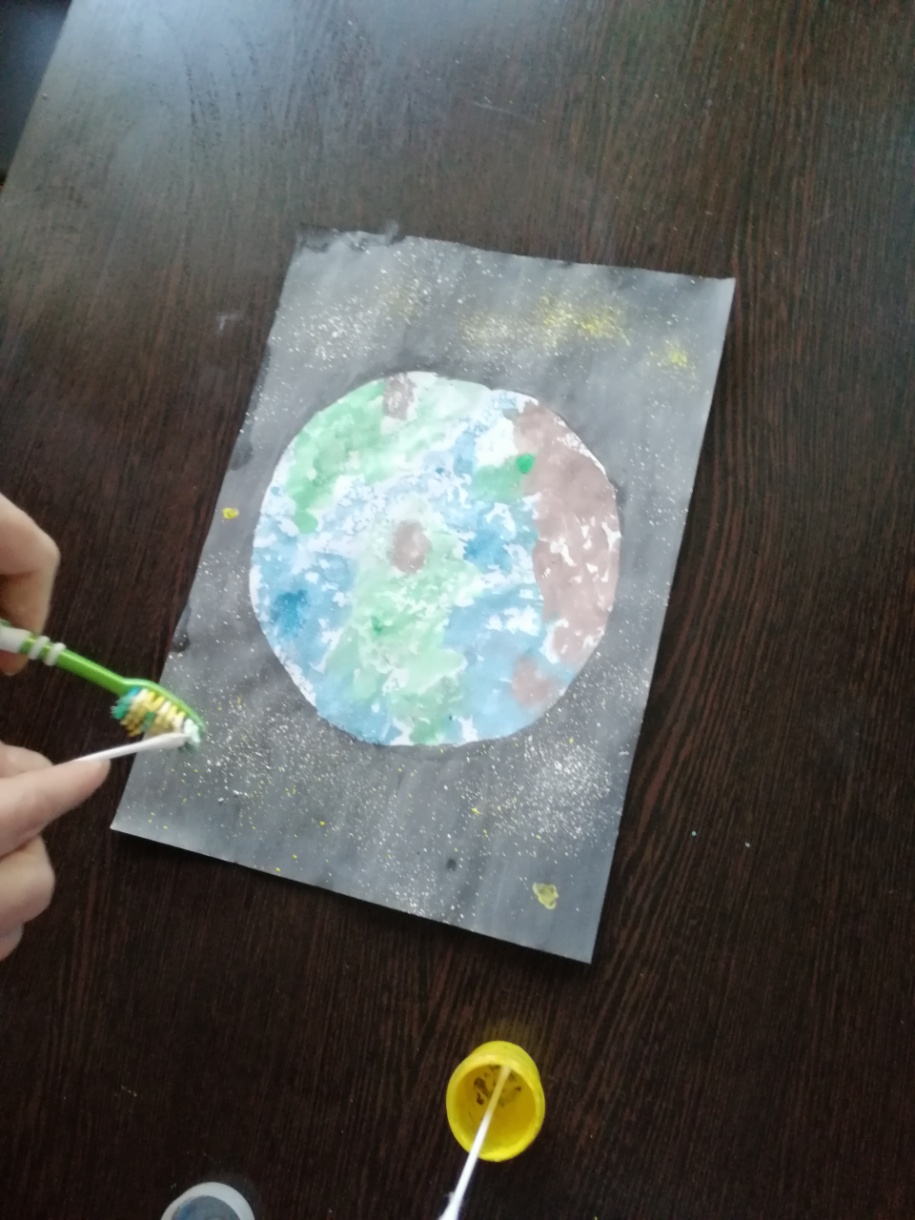 Щётку держим вертикально по отношению к листу и палочкой проводим по щётке, предварительно прокрашенной белым цветом, снизу вверх. Так брызги будут равномерно распределяться на листе.
С помощью ватной палочки рисуем крупные желтые звезды.
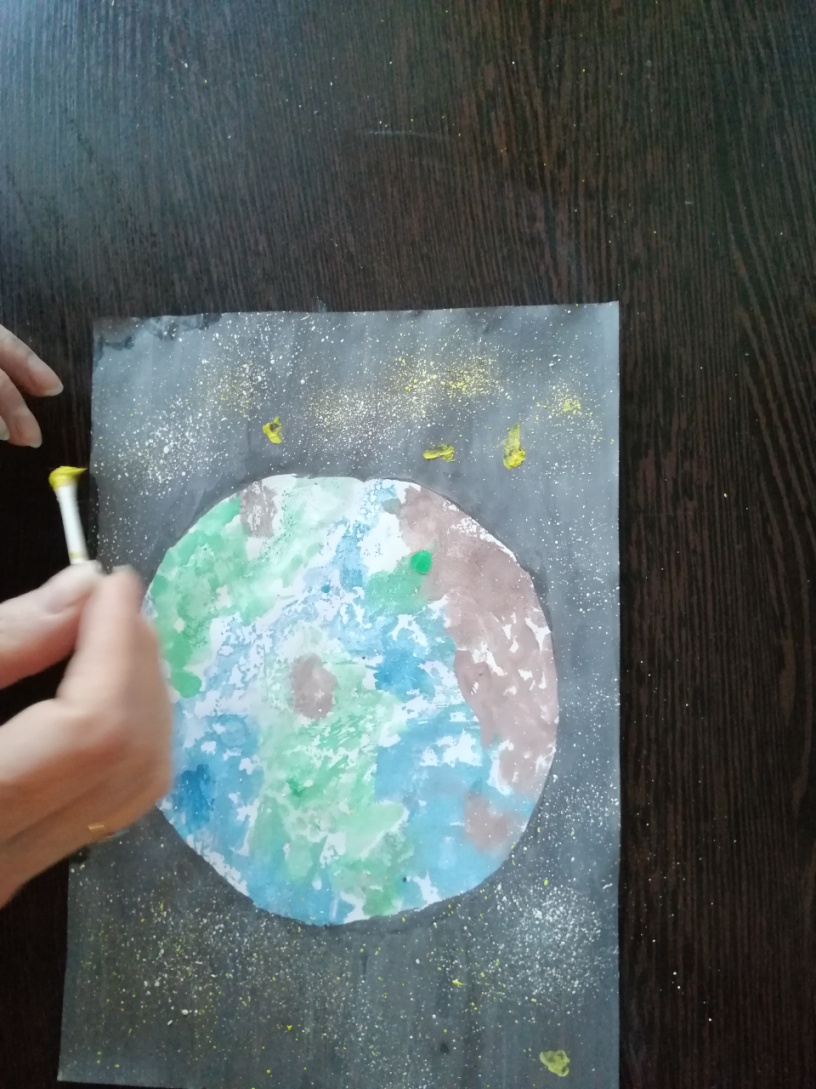 Рисунок готов!
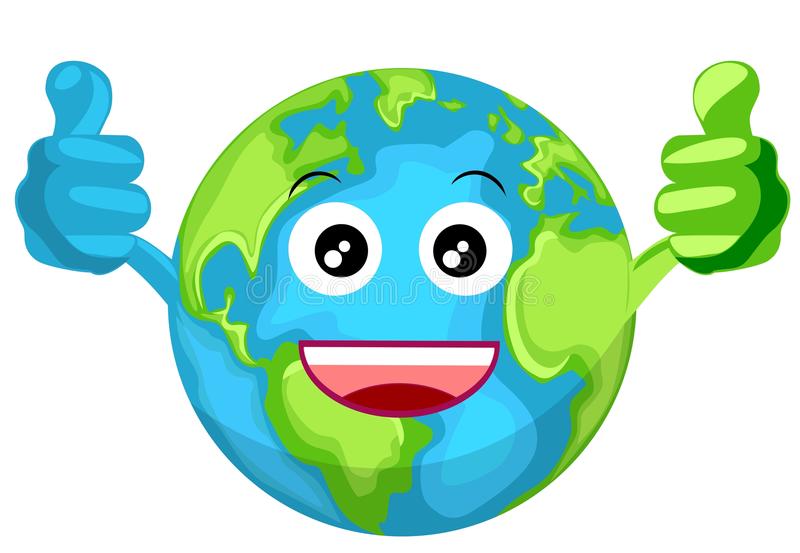 Спасибо за внимание. Творческих успехов!
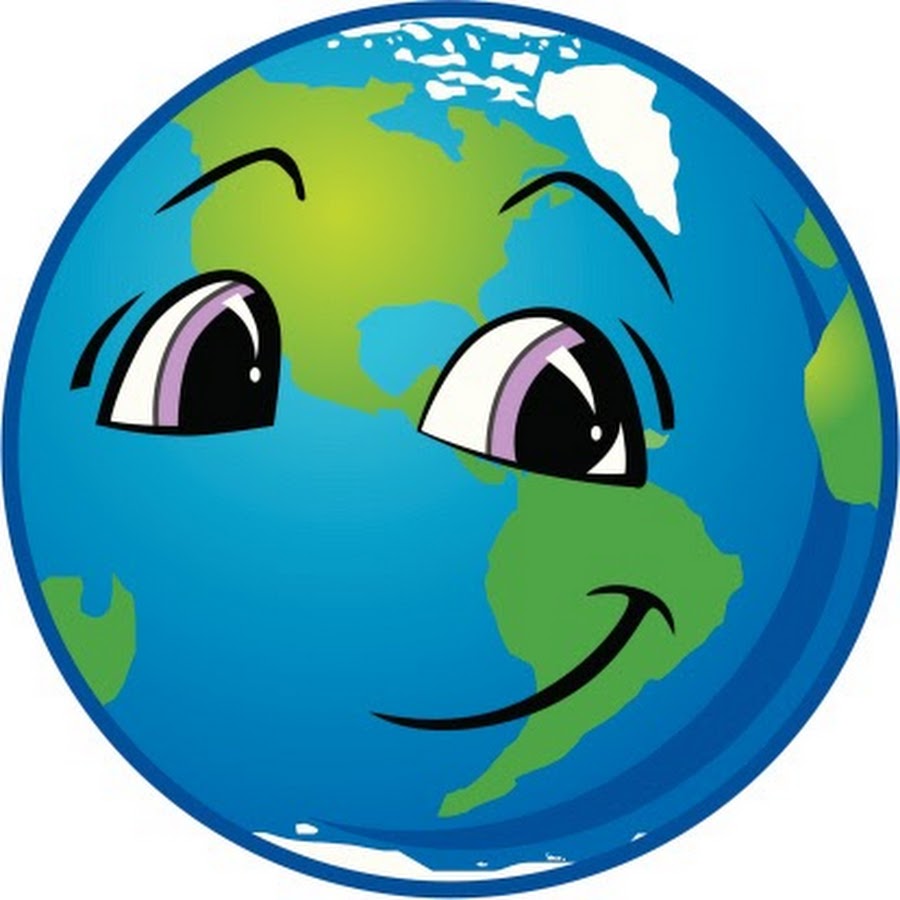